Zabavna abeceda
Školska knjižnica OŠ Ferdinandovac
Lidija Levačić Mesarov, 
knjižničarka mentorica
Školska knjižnica OŠ „Antun Nemčić Gostovinski” Koprivnica
Luca Matić, 
knjižničarka savjetnica
Boje, slova & slike
ciklus radionica Goethe-Instituta iz Zagreba
voditeljice: Jule Pfeifer-Spiekermann i Katrin Seewald
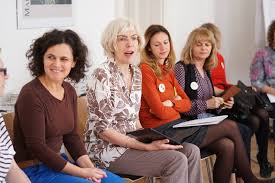 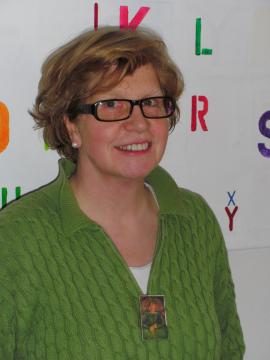 Zabavna abeceda
1. Moja abeceda 
2. Slova od istrganog novinskog papira, (dijelim svakom njegovo slovo)
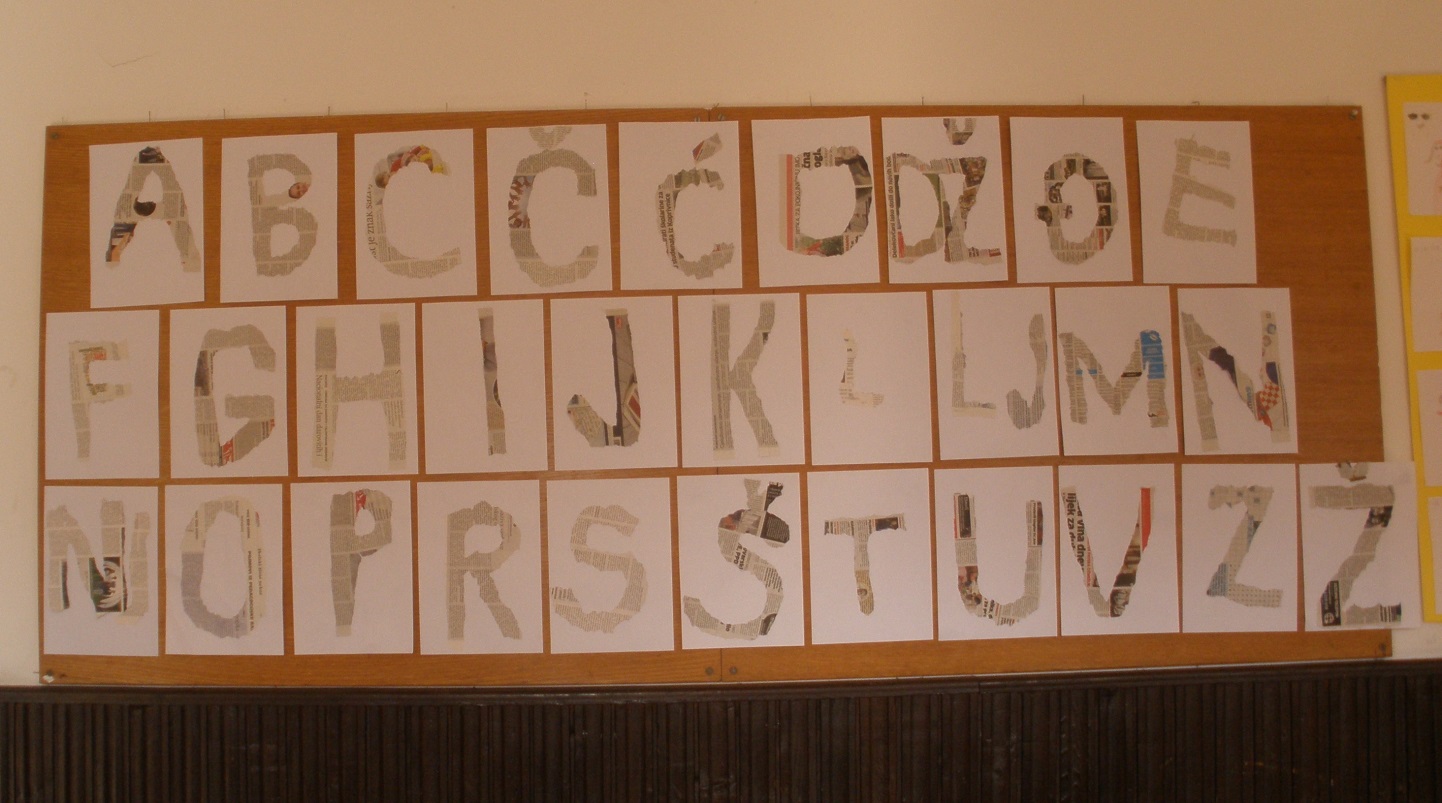 3. Abeceda od tijela
Abeceda od tijela
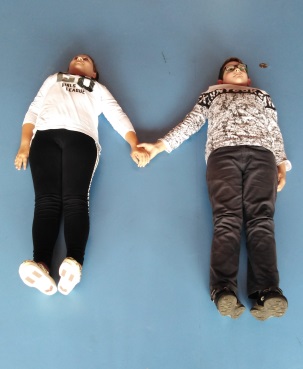 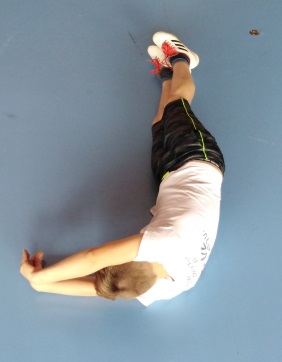 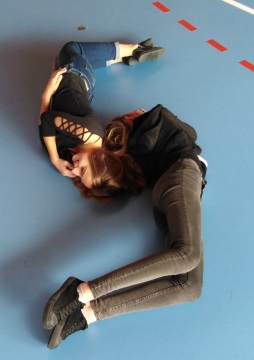 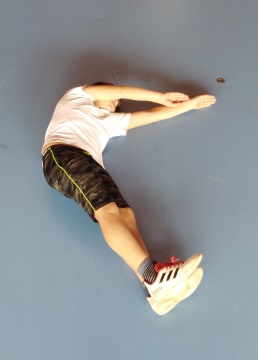 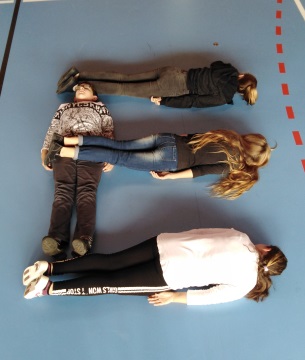 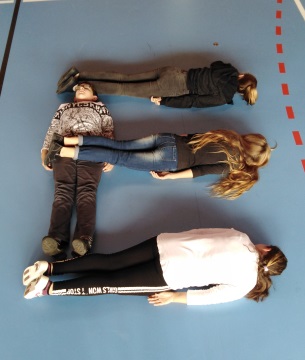 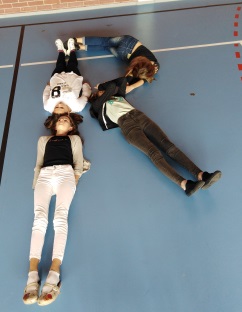 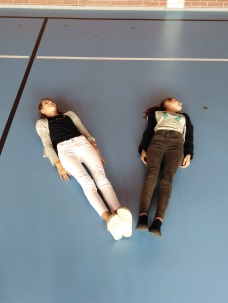 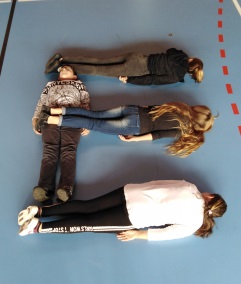 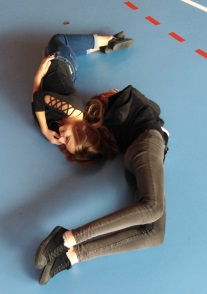 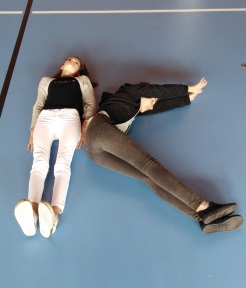 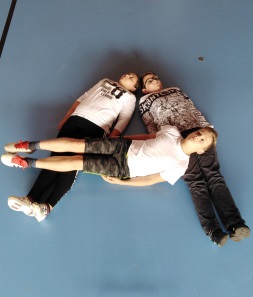 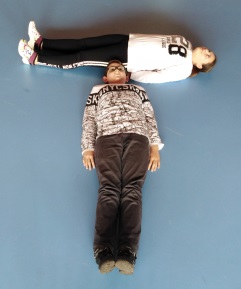 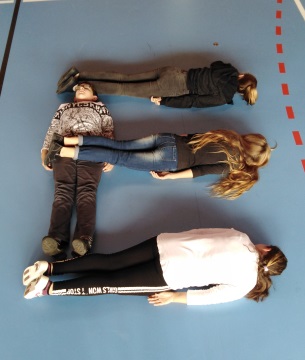 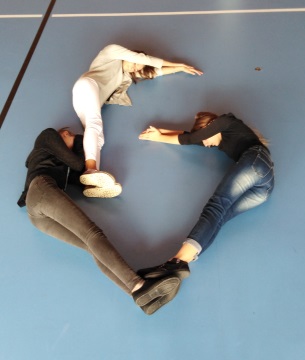 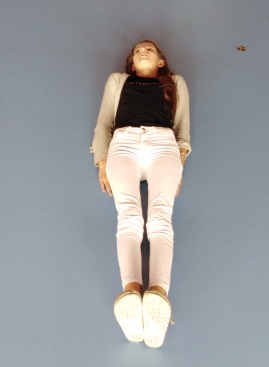 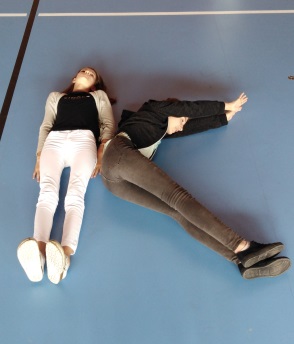 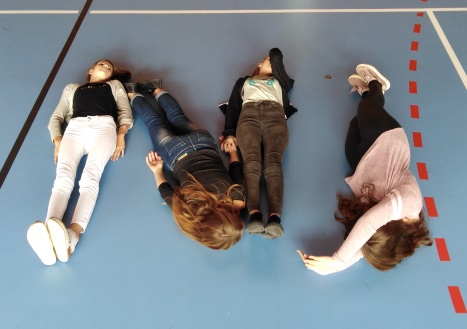 Abeceda od tijela
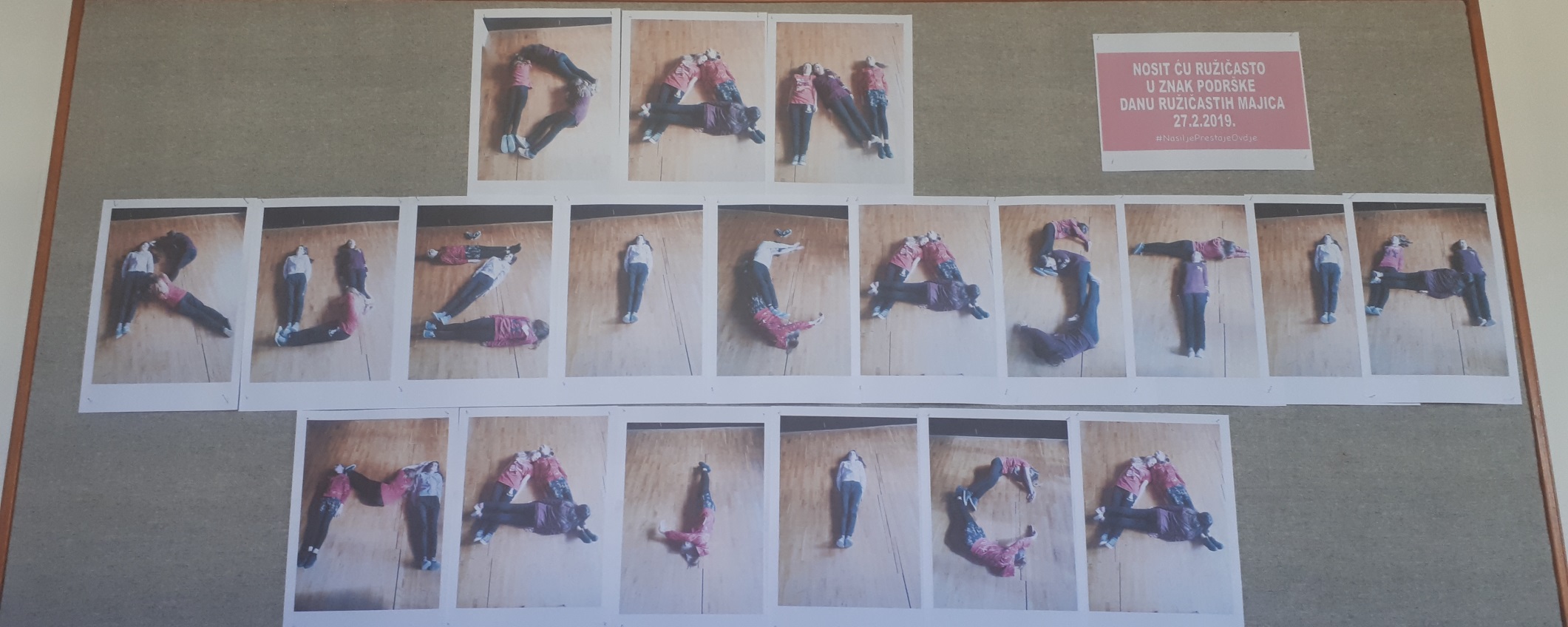 4. Putovanje na slovo

5. Osobna abeceda

6. Pjesma ili priča na slovo (aliteracija, asonanca)
Hvala na sudjelovanju!
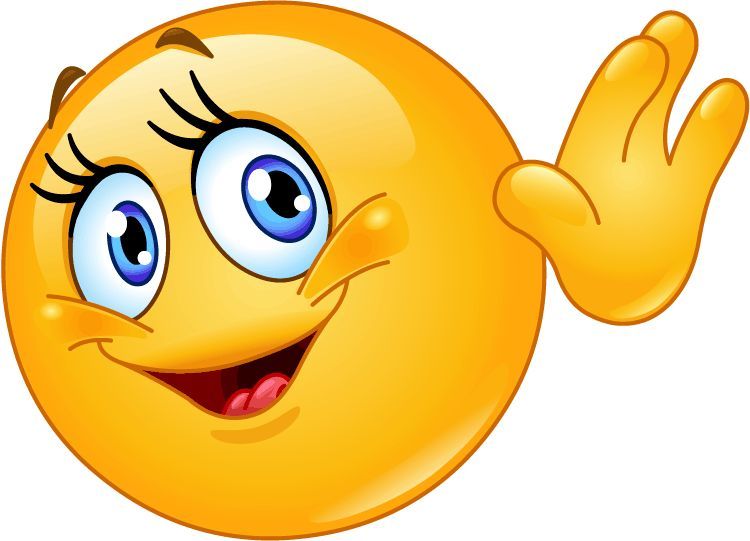